Farmers Information Sharing Session
27 – 28 March 2014
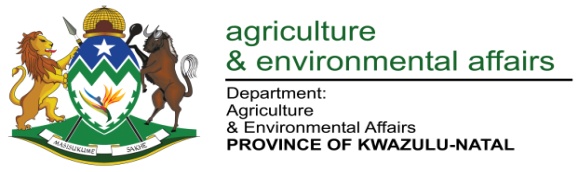 Group 1
5 Challenges
5 Solutions
3 Topics for Follow up Sessions
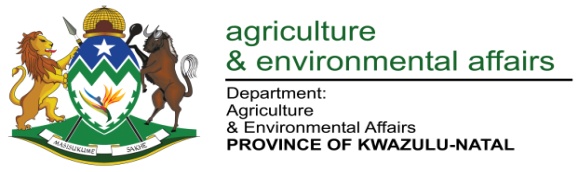 Group 2
5 Challenges
5 Solutions
3 Topics for Follow up Sessions
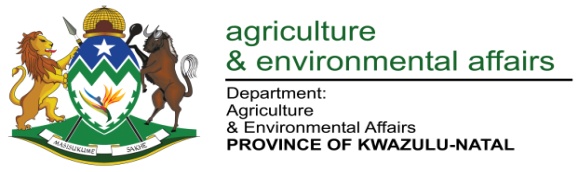 Group 3
5 Challenges
5 Solutions
3 Topics for Follow up Sessions
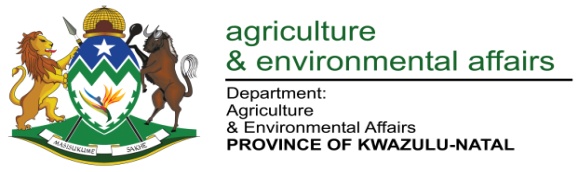